Αχιλλέας Μητσός

Οικονομία και Περιβάλλον Ι


3 – Λειτουργία της αγοράς. Ζήτηση και προσφορά
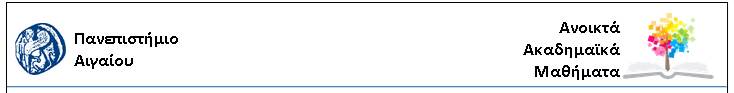 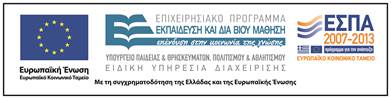 2013-2014      #3
Οικονομία και Περιβάλλον Ι
Αχιλλέας Μητσός
1
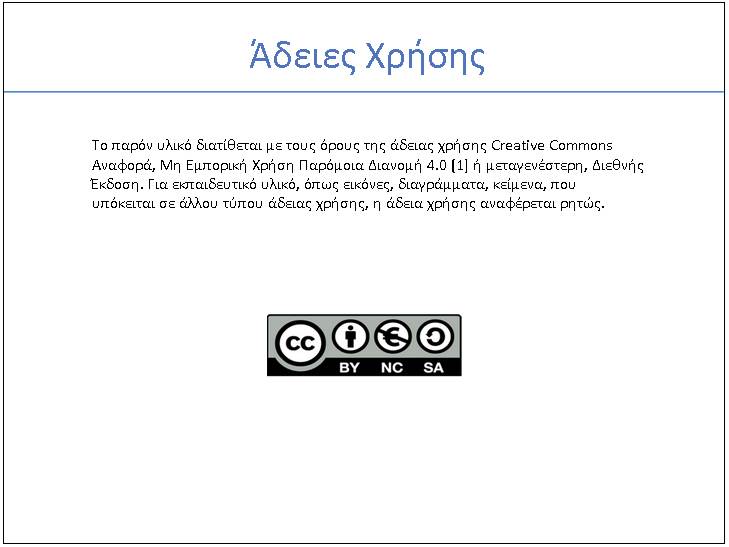 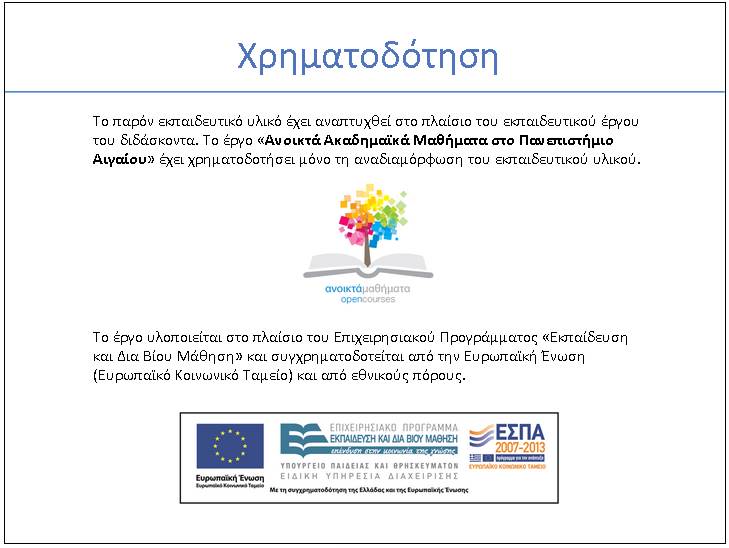 Θέματα
Εισαγωγή, επισκόπηση, βασικές έννοιες
Αλληλεξάρτηση και τα οφέλη του εμπορίου
Λειτουργία της αγοράς. Ζήτηση και προσφορά
Ελαστικότητα. Προσδιοριστικοί παράγοντες
Εξωτερικές επιπτώσεις, δημόσια αγαθά
Δημόσια πολιτική. Αρχές και μέσα δημόσιας παρέμβασης
Διεθνές εμπόριο, διεθνείς οικονομικές σχέσεις
Παραγωγή, ανταγωνισμός, μονοπώλια
Φυσικοί πόροι, ενέργεια
2013-2014      #3
Οικονομία και Περιβάλλον Ι
Αχιλλέας Μητσός
4
Mankiw, G.N., Taylor, M.P.,
	Αρχές Οικονομικής Θεωρίας. Τόμος Α’ – Μικροοικονομική
	 Αθήνα: Gutenberg, 2010
Κεφάλαιο 4
2013-2014      #3
Οικονομία και Περιβάλλον Ι Αχιλλέας Μητσός
5
Ανταγωνιστική αγορά

 Καμπύλη ζήτησης
 Ατομική και αγοραία ζήτηση
 Προσδιοριστικοί παράγοντες ζήτησης
 Δημόσια παρέμβαση στη ζήτηση

 Καμπύλη προσφοράς
 Ατομική και αγοραία προσφορά
 Προσδιοριστικοί παράγοντες προσφοράς
 Δημόσια παρέμβαση στη προσφορά

 Ισορροπία
 Συνέπειες μετακινήσεων και μετατοπίσεων
2013-2014      #3
Οικονομία και Περιβάλλον Ι
Αχιλλέας Μητσός
6
Ανταγωνιστική αγορά

Προϋποθέσεις «τέλεια ανταγωνιστικής» αγοράς:
Όμοια αγαθά
 Πολυάριθμοι αγοραστές και πωλητές
 Ανεμπόδιστη πληροφόρηση


Άλλες μορφές
Μονοπώλια, ολιγοπώλια, μονοψώνια…
2013-2014      #3
Οικονομία και Περιβάλλον Ι
Αχιλλέας Μητσός
7
Ζήτηση
2013-2014      #3
Οικονομία και Περιβάλλον Ι
Αχιλλέας Μητσός
8
Καμπύλη ζήτησης*
*άλλο ζήτηση, άλλο επιθυμία
Ζήτηση: επιθυμία με δυνατότητα πληρωμής
2013-2014      #3
Οικονομία και Περιβάλλον Ι
Αχιλλέας Μητσός
9
Καμπύλη ζήτησης

Qd = f(P) 
		         P



			Qd

Μετακίνηση επί της καμπύλης
    Επέκταση
Συρρίκνωση
2013-2014      #3
Οικονομία και Περιβάλλον Ι
Αχιλλέας Μητσός
10
Ατομική και αγοραία ζήτηση

		P		Qd
			A	B	Σ(Α+Β)
		
		1	  8	5	    13
		2	  4	3	      7
		3	  0	1	      1



                  “A”                                                “B”                                            “A+B”
   P			P			   P
   3			3			   3

   2			2			   2

   1			1			   1

		        Q			      Q			         Q
      0      4      8      12		   0    1        3        5      7	     0 1      7      13      19
2013-2014      #3
Οικονομία και Περιβάλλον Ι
Αχιλλέας Μητσός
11
Κλίσεις καμπύλης ζήτησης
2013-2014      #3
Οικονομία και Περιβάλλον Ι
Αχιλλέας Μητσός
12
Συνάρτηση ζήτησης

Qd = f (Pg, Pn…, Y, πY, W, T…)
					όπου: 	Pg: Τιμή αγαθού	
{η έννοια του ceteris paribus}		Pn: Τιμές άλλων αγαθών
						Y: Εισόδημα
						πY: Προσδοκία [εισοδήματος]
						W: Πλούτος
						Τ: Προτιμήσεις
2013-2014      #3
Οικονομία και Περιβάλλον Ι
Αχιλλέας Μητσός
13
Συνάρτηση ζήτησης

Qd = f (Pg, Pn…, Y, πY, W, T…)
					όπου: 	Pg: Τιμή αγαθού	
						Pn: Τιμές άλλων αγαθών
						Y: Εισόδημα
						πY: Προσδοκία [εισοδήματος]
						W: Πλούτος
						Τ: Προτιμήσεις


			Μετατόπιση της καμπύλης
			Αύξηση ζήτησης:
			Μείωση ζήτησης:
2013-2014      #3
Οικονομία και Περιβάλλον Ι
Αχιλλέας Μητσός
14
Δημόσια παρέμβαση στη ζήτηση

 Άμεση (στην τιμή, π.χ. φόρος)

 Έμμεση (στους παράγοντες που καθορίζουν θέση και κλίση καμπύλης)

Τιμές άλλων αγαθών
		 - συμπληρωματικών
		 - ανταγωνιστικών
Εισόδημα
Προσδοκία [εισοδήματος]
Πλούτο
Προτιμήσεις
2013-2014      #3
Οικονομία και Περιβάλλον Ι
Αχιλλέας Μητσός
15
Προσφορά
2013-2014      #3
Οικονομία και Περιβάλλον Ι
Αχιλλέας Μητσός
16
Καμπύλη προσφοράς

Qs = f(P)

		        P






		        0				Qs

				Μετακίνηση επί της καμπύλης
2013-2014      #3
Οικονομία και Περιβάλλον Ι
Αχιλλέας Μητσός
17
Ατομική και αγοραία προσφορά

		P		Qς
			A	B	Σ(Α+Β)
		
		1	 1	0	      1
		2	 3 	4	      7
		3	 5	8	     13



                  “A”                                                “B”                                            “A+B”
   P			P			   P
   3			3			   3

   2			2			   2

   1			1			   1

		        Q			      Q			         Q
      0   1      3      5		   0            4            8             	     0 1      7      13
2013-2014      #3
Οικονομία και Περιβάλλον Ι
Αχιλλέας Μητσός
18
Κλίσεις καμπύλης προσφοράς
2013-2014      #3
Οικονομία και Περιβάλλον Ι
Αχιλλέας Μητσός
19
Συνάρτηση προσφοράς
Qs = f(Pg, Pc…, Pf…, R, Z)

				Όπου: 	Pg: Τιμή αγαθού
					Pc: Τιμή άλλων αγαθών (εισροών)
					Pf: Τιμή συντελεστών παραγωγής
					R: Τεχνολογία
					Z: αποθηκευτικοί χώροι, κ.ά.
2013-2014      #3
Οικονομία και Περιβάλλον Ι
Αχιλλέας Μητσός
20
Συνάρτηση προσφοράς
Qs = f(Pg, Pc…, Pf…, R, Z)

				Όπου: 	Pg: Τιμή αγαθού
					Pc: Τιμή άλλων αγαθών (εισροών)
					Pf: Τιμή συντελεστών παραγωγής
					R: Τεχνολογία
					Z: αποθηκευτικοί χώροι, κ.ά. 


						Αύξηση προσφοράς:
						Μείωση προσφοράς:
2013-2014      #3
Οικονομία και Περιβάλλον Ι
Αχιλλέας Μητσός
21
Δημόσια παρέμβαση στην προσφορά

 Άμεση (στην τιμή του αγαθού)
 Έμμεση (στους άλλους παράγοντες)

 Τιμές (ή παράγοντες που προσδιορίζουν τιμές) εισροών
 Τιμές (ή παράγοντες που προσδιορίζουν τιμές) συντελεστών παραγωγής
 Τεχνολογία (ή παράγοντες που καθορίζουν τεχνολογία)
 …
2013-2014      #3
Οικονομία και Περιβάλλον Ι
Αχιλλέας Μητσός
22
Ισορροπία
2013-2014      #3
Οικονομία και Περιβάλλον Ι
Αχιλλέας Μητσός
23
Ισορροπία

		P



			Καμπύλη ζήτησης

					Καμπύλη προσφοράς



							Q
2013-2014      #3
Οικονομία και Περιβάλλον Ι
Αχιλλέας Μητσός
24
Ισορροπία

Qd = 100 – 0,5 P
Qs = 20 + 1,5 P
Qd = Qs

100 – 0,5 P = 20 + 1,5 P
100 – 20 = 1,5 P + 0,5 P
80 = 2 P
P = 40
Q = 100 – 0,5 P
Q = 80
2013-2014      #3
Οικονομία και Περιβάλλον Ι
Αχιλλέας Μητσός
25
Ισορροπία 

Qd = 100 – 0,5 P
Qs = 20 + 1,5 P
Qd = Qs
			         P
100 – 0,5 P = 20 + 1,5 P
100 – 20 = 1,5 P + 0,5 P				  D
80 = 2 P
P = 40		      40
Q = 100 – 0,5 P				S
Q = 80		

								Q
			             0	                80
2013-2014      #3
Οικονομία και Περιβάλλον Ι
Αχιλλέας Μητσός
26
Ισορροπία
… και πως οδηγούμαστε σε αυτή

			          P				


							   D
			     

			    Po

						 S

								Q
			         0 	              Qo
2013-2014      #3
Οικονομία και Περιβάλλον Ι
Αχιλλέας Μητσός
27
Συνέπειες μετατοπίσεων
Μετατόπιση Καμπύλης Ζήτησης (από D σε D1)
(π.χ. μείωση εισοδήματος)

						[S]
        	           

		       [D]	    				
	     	
	     Po					
	     P1		 [D1]
			



	         0           Q1        Qo    


		Μείωση και της ποσότητας και της τιμής ισορροπίας
2013-2014      #3
Οικονομία και Περιβάλλον Ι
Αχιλλέας Μητσός
28
Συνέπειες μετατοπίσεων
Μετατόπιση Καμπύλης Ζήτησης (από D σε D2)
(π.χ. αύξηση εισοδήματος)

						[S]
        	           

		       [D]	    [D2]				
	     P2	
	     Po					
	     		 
			



	         0                   Qo    Q2


		Αύξηση και της τιμής και της ποσότητας ισορροπίας
2013-2014      #3
Οικονομία και Περιβάλλον Ι
Αχιλλέας Μητσός
29
Συνέπειες μετατοπίσεων
Μετατόπιση Καμπύλης Προσφοράς (από S σε S1)

						


						S
										    D
	     					S1
	       			
                                  P0
                                  P1






	           0	                  Q0  Q1
2013-2014      #3
Οικονομία και Περιβάλλον Ι
Αχιλλέας Μητσός
30
Συνέπειες μετατοπίσεων
Μετατόπιση Καμπύλης Προσφοράς (από S σε S2)

						S2


						S
										    D
	     P2					
	       			
                                  P0
                                  







	           0	        Q2       Q0  Q1
2013-2014      #3
Οικονομία και Περιβάλλον Ι
Αχιλλέας Μητσός
31
«ΣΥΜΠΕΡΑΣΜΑΤΑ»
Η ποσότητα ενός αγαθού που οι καταναλωτές ζητούν να αποκτήσουν εξαρτάται (αρνητικά) από την τιμή του αγαθού.
Το πως διαμορφώνεται η σχέση τιμής και ζητούμενης ποσότητας καθορίζεται από άλλους παράγοντες, όπως το εισόδημα, η τιμή άλλων αγαθών, κ.ά.
Η ποσότητα ενός αγαθού που προσφέρεται στην αγορά εξαρτάται (θετικά) από την τιμή του προϊόντος.
Το πως διαμορφώνεται η σχέση τιμής και προσφερόμενης ποσότητας καθορίζεται από άλλους παράγοντες, όπως η διαθεσιμότητα και το κόστος των συντελεστών παραγωγής, η τεχνολογία, κ.ά.
Η τιμή και η ποσότητα όπου συναντώνται η ζήτηση και η προσφορά αποτελούν σημείο ισορροπίας, διότι κάθε απόκλιση από το σημείο αυτό τείνει να το επαναφέρει.
2013-2014      #3
Οικονομία και Περιβάλλον Ι
Αχιλλέας Μητσός
32
Αχιλλέας Μητσός

Οικονομία και Περιβάλλον Ι


3bis – Λειτουργία της αγοράς. Ζήτηση και προσφορά

ΑΣΚΗΣΕΙΣ
2013-2014      #3bis
Οικονομία και Περιβάλλον Ι
Αχιλλέας Μητσός
33
Συνάρτηση ζήτησης

Qd = f (Pg, Pn…, Y, πY, W, T…)
					όπου: 	Pg: Τιμή αγαθού	
{η έννοια του ceteris paribus}		Pn: Τιμές άλλων αγαθών
						Y: Εισόδημα
						πY: Προσδοκία [εισοδήματος]
						W: Πλούτος
						Τ: Προτιμήσεις
2013-2014      #3bis
Οικονομία και Περιβάλλον Ι
Αχιλλέας Μητσός
34
Ασκήσεις [ζ1]
	Αν το σημείο εκκίνησης είναι P=20 ευρώ, Qd=100 κιλά,
	τι θα επιφέρει
		μια αύξηση της τιμής;
		1-Μετακίνηση επί της καμπύλης;
		    α-Επέκταση της ζήτησης;
		    β-Συρρίκνωση της ζήτησης; 
		2-Μετατόπιση της καμπύλης
		    α-Αύξηση της ζήτησης
		    β-Μείωση της ζήτησης
		           P




		         20



						Qd
			        100
2013-2014      #3bis
Οικονομία και Περιβάλλον Ι
Αχιλλέας Μητσός
35
Ασκήσεις [ζ2]
	Αν το σημείο εκκίνησης είναι P=20 ευρώ, Qd=100 κιλά,
	τι θα επιφέρει
		ένας νέος φόρος επί του εισοδήματος των καταναλωτών;
		1-Μετακίνηση επί της καμπύλης;
		    α-Επέκταση της ζήτησης;
		    β-Συρρίκνωση της ζήτησης; 
		2-Μετατόπιση της καμπύλης
		    α-Αύξηση της ζήτησης
		    β-Μείωση της ζήτησης
		           P




		         20



						Qd
			        100
2013-2014      #3bis
Οικονομία και Περιβάλλον Ι
Αχιλλέας Μητσός
36
Ασκήσεις [ζ3]
	Αν το σημείο εκκίνησης είναι P=20 ευρώ, Qd=100 κιλά,
	τι θα επιφέρει
		μια αύξηση του ΦΠΑ επί του συγκεκριμένου αγαθού;
		1-Μετακίνηση επί της καμπύλης;
		    α-Επέκταση της ζήτησης;
		    β-Συρρίκνωση της ζήτησης; 
		2-Μετατόπιση της καμπύλης
		    α-Αύξηση της ζήτησης
		    β-Μείωση της ζήτησης
		           P




		         20



						Qd
			        100
2013-2014      #3bis
Οικονομία και Περιβάλλον Ι
Αχιλλέας Μητσός
37
Ασκήσεις [ζ4]
	Αν το σημείο εκκίνησης είναι P=20 ευρώ, Qd=100 κιλά,
	τι θα επιφέρει
		μια αύξηση της τιμής ενός συμπληρωματικού αγαθού;
		1-Μετακίνηση επί της καμπύλης;
		    α-Επέκταση της ζήτησης;
		    β-Συρρίκνωση της ζήτησης; 
		2-Μετατόπιση της καμπύλης
		    α-Αύξηση της ζήτησης
		    β-Μείωση της ζήτησης
		           P




		         20



						Qd
			        100
2013-2014      #3bis
Οικονομία και Περιβάλλον Ι
Αχιλλέας Μητσός
38
Ασκήσεις [ζ5]
	Αν το σημείο εκκίνησης είναι P=20 ευρώ, Qd=100 κιλά,
	τι θα επιφέρει
		μια αύξηση της τιμής ενός ανταγωνιστικού αγαθού;
		1-Μετακίνηση επί της καμπύλης;
		    α-Επέκταση της ζήτησης;
		    β-Συρρίκνωση της ζήτησης; 
		2-Μετατόπιση της καμπύλης
		    α-Αύξηση της ζήτησης
		    β-Μείωση της ζήτησης
		           P




		         20



						Qd
			        100
2013-2014      #3bis
Οικονομία και Περιβάλλον Ι
Αχιλλέας Μητσός
39
Ασκήσεις [ζ6]
	Αν το σημείο εκκίνησης είναι P=20 ευρώ, Qd=100 κιλά,
	τι θα επιφέρει
		μια μεταβολή στις προτιμήσεις του καταναλωτή (π.χ. μόδα);
		1-Μετακίνηση επί της καμπύλης;
		    α-Επέκταση της ζήτησης;
		    β-Συρρίκνωση της ζήτησης; 
		2-Μετατόπιση της καμπύλης
		    α-Αύξηση της ζήτησης
		    β-Μείωση της ζήτησης
		           P




		         20



						Qd
			        100
2013-2014      #3bis
Οικονομία και Περιβάλλον Ι
Αχιλλέας Μητσός
40
Ασκήσεις [ζ7]

Ποια από τις παρακάτω καμπύλες ζήτησης προσιδιάζει σε αγαθά πρώτης ανάγκης και ποια σε αγαθά πολυτελείας.


		  P

		   a









		    0						Qd
				         b	              c		          d
2013-2014      #3bis
Οικονομία και Περιβάλλον Ι
Αχιλλέας Μητσός
41
Προσφορά
2013-2014      #3bis
Οικονομία και Περιβάλλον Ι
Αχιλλέας Μητσός
42
Συνάρτηση προσφοράς
Qs = f(Pg, Pc…, Pf…, R, Z)

				Όπου: 	Pg: Τιμή αγαθού
					Pc: Τιμή άλλων αγαθών (εισροών)
					Pf: Τιμή συντελεστών παραγωγής
					R: Τεχνολογία
					Z: αποθηκευτικοί χώροι, κ.ά.
2013-2014      #3bis
Οικονομία και Περιβάλλον Ι
Αχιλλέας Μητσός
43
Ασκήσεις [π1]
	Αν το σημείο εκκίνησης είναι P=20 ευρώ, Qs=100 κιλά,
	τι θα επιφέρει
		μια μείωση της τιμής του προϊόντος;
		1-Μετακίνηση επί της καμπύλης;
		    α-Επέκταση της προσφοράς;
		    β-Συρρίκνωση της προσφοράς; 
		2-Μετατόπιση της καμπύλης
		    α-Αύξηση της προσφοράς
		    β-Μείωση της προσφοράς
		           P




		         20



						Qs
			        100
2013-2014      #3bis
Οικονομία και Περιβάλλον Ι
Αχιλλέας Μητσός
44
Ασκήσεις [π2]
	Αν το σημείο εκκίνησης είναι P=20 ευρώ, Qs=100 κιλά,
	τι θα επιφέρει
μια μείωση της τιμής του πετρελαίου – βασικού στοιχείου του κόστους του προϊόντος;
		1-Μετακίνηση επί της καμπύλης;
		    α-Επέκταση της προσφοράς;
		    β-Συρρίκνωση της προσφοράς; 
		2-Μετατόπιση της καμπύλης
		    α-Αύξηση της προσφοράς
		    β-Μείωση της προσφοράς
		           P




		         20



						Qs
			        100
2013-2014      #3bis
Οικονομία και Περιβάλλον Ι
Αχιλλέας Μητσός
45
Ασκήσεις [π3]
	Αν το σημείο εκκίνησης είναι P=20 ευρώ, Qs=100 κιλά,
	τι θα επιφέρει
μια σημαντική αύξηση των μισθών των εργαζόμενων για την παραγωγή του συγκεκριμένου προϊόντος;
		1-Μετακίνηση επί της καμπύλης;
		    α-Επέκταση της προσφοράς;
		    β-Συρρίκνωση της προσφοράς; 
		2-Μετατόπιση της καμπύλης
		    α-Αύξηση της προσφοράς
		    β-Μείωση της προσφοράς
		           P




		         20



						Qs
			        100
2013-2014      #3bis
Οικονομία και Περιβάλλον Ι
Αχιλλέας Μητσός
46
Ασκήσεις [π4]
	Αν το σημείο εκκίνησης είναι P=20 ευρώ, Qs=100 κιλά,
	τι θα επιφέρει
		μια μείωση του εισοδήματος των καταναλωτών;
		1-Μετακίνηση επί της καμπύλης;
		    α-Επέκταση της προσφοράς;
		    β-Συρρίκνωση της προσφοράς; 
		2-Μετατόπιση της καμπύλης
		    α-Αύξηση της προσφοράς
		    β-Μείωση της προσφοράς
		           P




		         20



						Qs
			        100
2013-2014      #3bis
Οικονομία και Περιβάλλον Ι
Αχιλλέας Μητσός
47
Ασκήσεις [π5]
	Αν το σημείο εκκίνησης είναι P=20 ευρώ, Qs=100 κιλά,
	τι θα επιφέρει
		μια νέα καινοτομία ως προς την παραγωγή του προϊόντος;
		1-Μετακίνηση επί της καμπύλης;
		    α-Επέκταση της προσφοράς;
		    β-Συρρίκνωση της προσφοράς; 
		2-Μετατόπιση της καμπύλης
		    α-Αύξηση της προσφοράς
		    β-Μείωση της προσφοράς
		           P




		         20



						Qs
			        100
2013-2014      #3bis
Οικονομία και Περιβάλλον Ι
Αχιλλέας Μητσός
48
Ισορροπία
2013-2014      #3bis
Οικονομία και Περιβάλλον Ι
Αχιλλέας Μητσός
49
Ισορροπία

		P



			Καμπύλη ζήτησης

					Καμπύλη προσφοράς



							Q
2013-2014      #3bis
Οικονομία και Περιβάλλον Ι
Αχιλλέας Μητσός
50
Ισορροπία
Qd = 100 – 0,5 P
Qs = 20 + 1,5 P
Qd = Qs

100 – 0,5 P = 20 + 1,5 P
100 – 20 = 1,5 P + 0,5 P
80 = 2 P
P = 40
Q = 100 – 0,5 P
Q = 80		    40





					80
2013-2014      #3bis
Οικονομία και Περιβάλλον Ι
Αχιλλέας Μητσός
51
Ασκήσεις [ι1]

Αν στο σημείο ισορροπίας η τιμή του προϊόντος είναι P=20 ευρώ, και η ποσότητα Q=100 κιλά,

Μια αύξηση του εισοδήματος των καταναλωτών θα φέρει αύξηση ή μείωση της τιμής ισορροπίας; Της ποσότητας ισορροπίας;
2013-2014      #3bis
Οικονομία και Περιβάλλον Ι
Αχιλλέας Μητσός
52
Ασκήσεις [ι2]

Αν στο σημείο ισορροπίας η τιμή του προϊόντος είναι P=20 ευρώ, και η ποσότητα Q=100 κιλά,

Μια βελτίωση της παραγωγικότητας θα φέρει αύξηση ή μείωση της τιμής ισορροπίας; Της ποσότητας ισορροπίας;
2013-2014      #3bis
Οικονομία και Περιβάλλον Ι
Αχιλλέας Μητσός
53
Ασκήσεις [ι3]

Αν στο σημείο ισορροπίας η τιμή του προϊόντος είναι P=20 ευρώ, και η ποσότητα Q=100 κιλά,

Μια μείωση του κόστους εργασίας ανά μονάδα παραγωγής θα φέρει αύξηση ή μείωση της τιμής ισορροπίας; Της ποσότητας ισορροπίας;
2013-2014      #3bis
Οικονομία και Περιβάλλον Ι
Αχιλλέας Μητσός
54
Ασκήσεις [ι4]

Αν ο ΦΠΑ επί του συγκεκριμένου προϊόντος αυξηθεί, ποιες θα είναι οι συνέπειες επί της τιμής και της ποσότητας ισορροπίας, ξεχωριστά αν το προϊόν είναι πρώτης ανάγκης ή πολυτελείας;
2013-2014      #3bis
Οικονομία και Περιβάλλον Ι
Αχιλλέας Μητσός
55
Ασκήσεις [ι5]

Αν ο ΦΠΑ επί του συγκεκριμένου προϊόντος αυξηθεί, ποιες θα είναι οι συνέπειες επί της τιμής και της ποσότητας ισορροπίας, ξεχωριστά αν το προϊόν είναι πρώτης ανάγκης ή πολυτελείας;
στην περίπτωση που οι πωλητές αποφασίσουν να μειώσουν το ποσοστό κέρδους;
2013-2014      #3bis
Οικονομία και Περιβάλλον Ι
Αχιλλέας Μητσός
56
Ασκήσεις [ι6]

Πως μεταβάλλονται η τιμή και η ποσότητα ισορροπίας αν αυξηθεί ο φόρος εισοδήματος;
2013-2014      #3bis
Οικονομία και Περιβάλλον Ι
Αχιλλέας Μητσός
57
Ασκήσεις [ι7]

Όταν υπάρχει ξηρασία στη Νότια Ευρώπη η τιμή του ελαιολάδου αυξάνεται στα σούπερ μάρκετ όλης της Ευρώπης

Ισχύει; Πως εξηγείται;
2013-2014      #3bis
Οικονομία και Περιβάλλον Ι
Αχιλλέας Μητσός
58